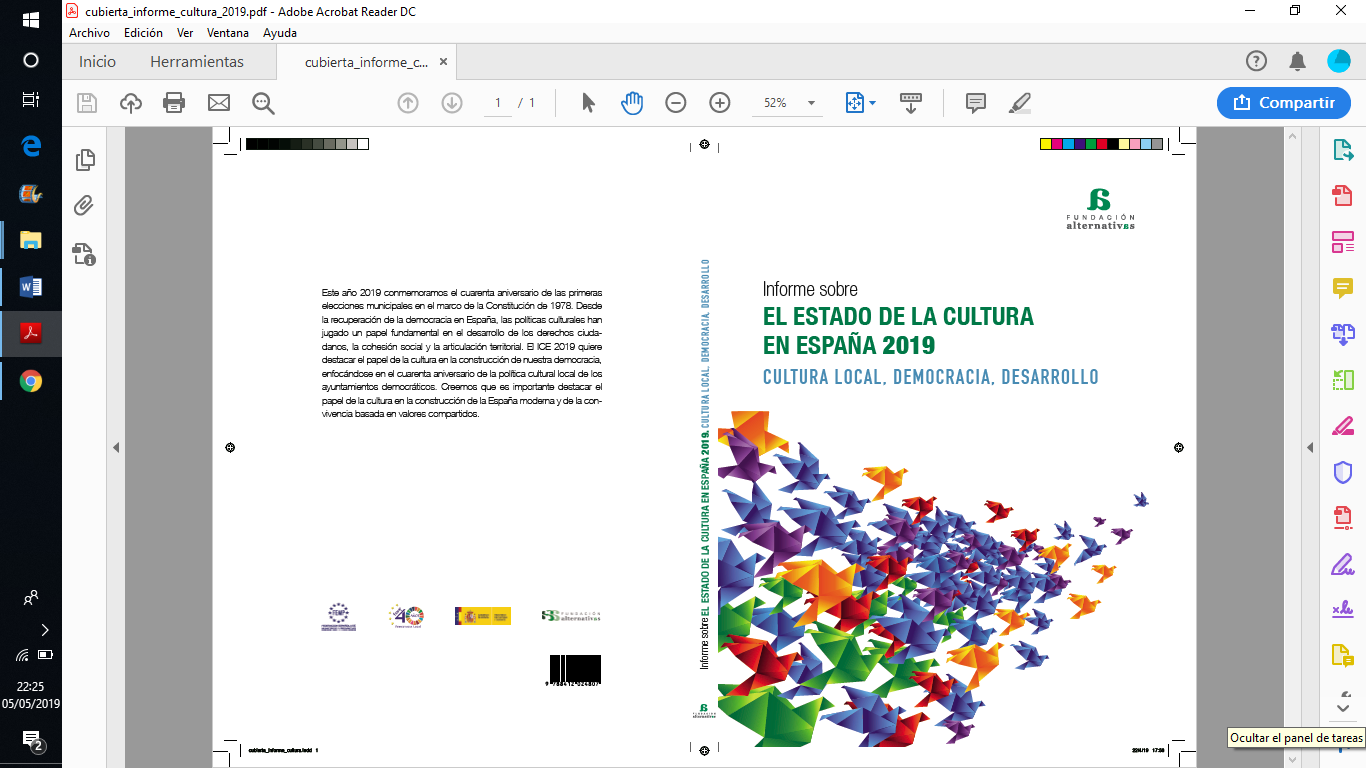 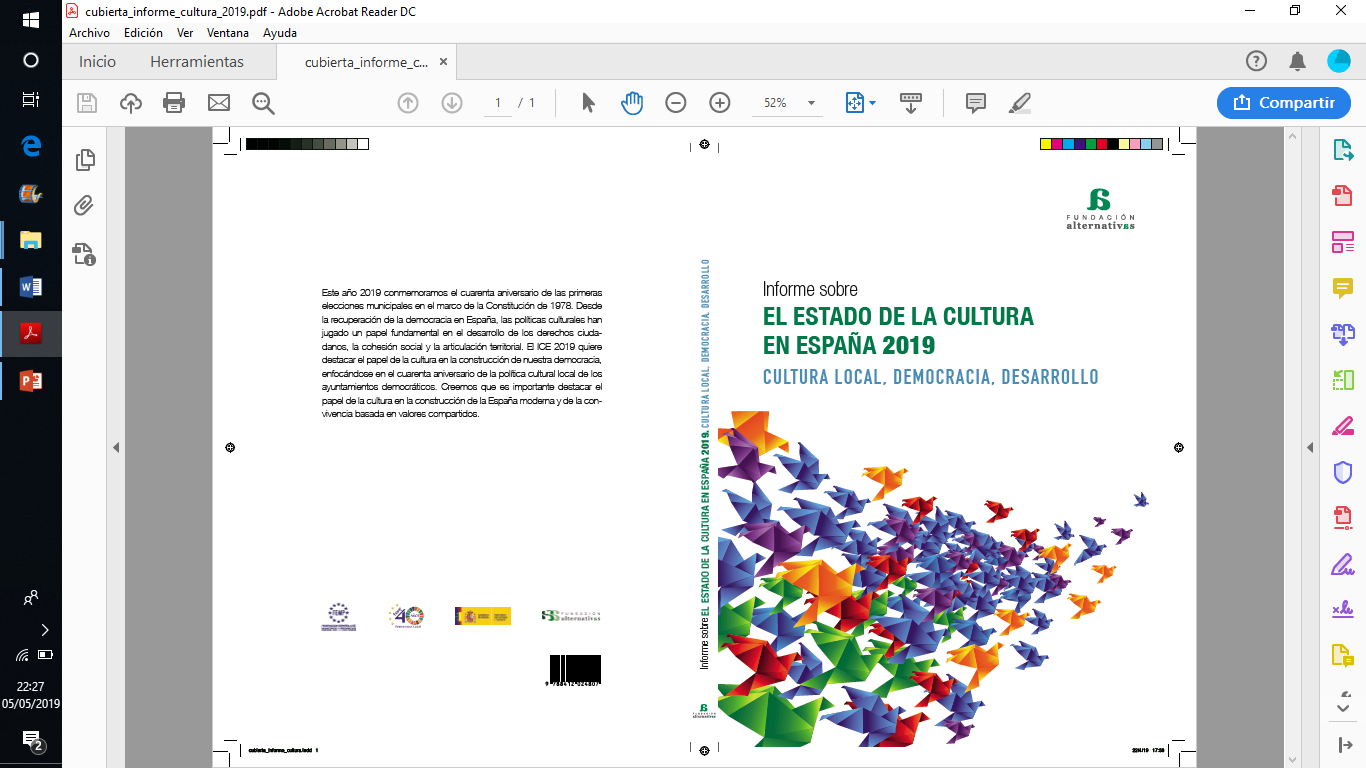 Enrique Bustamante (COORD.)




FUNDACIÓN ALTERNATIVAS
OBSERVATORIO DE CULTURA Y COMUNICACIÓN
ACICOM- CENTRE DEL CARME-
VALENCIA,. 17 DE JULIO DE 2019
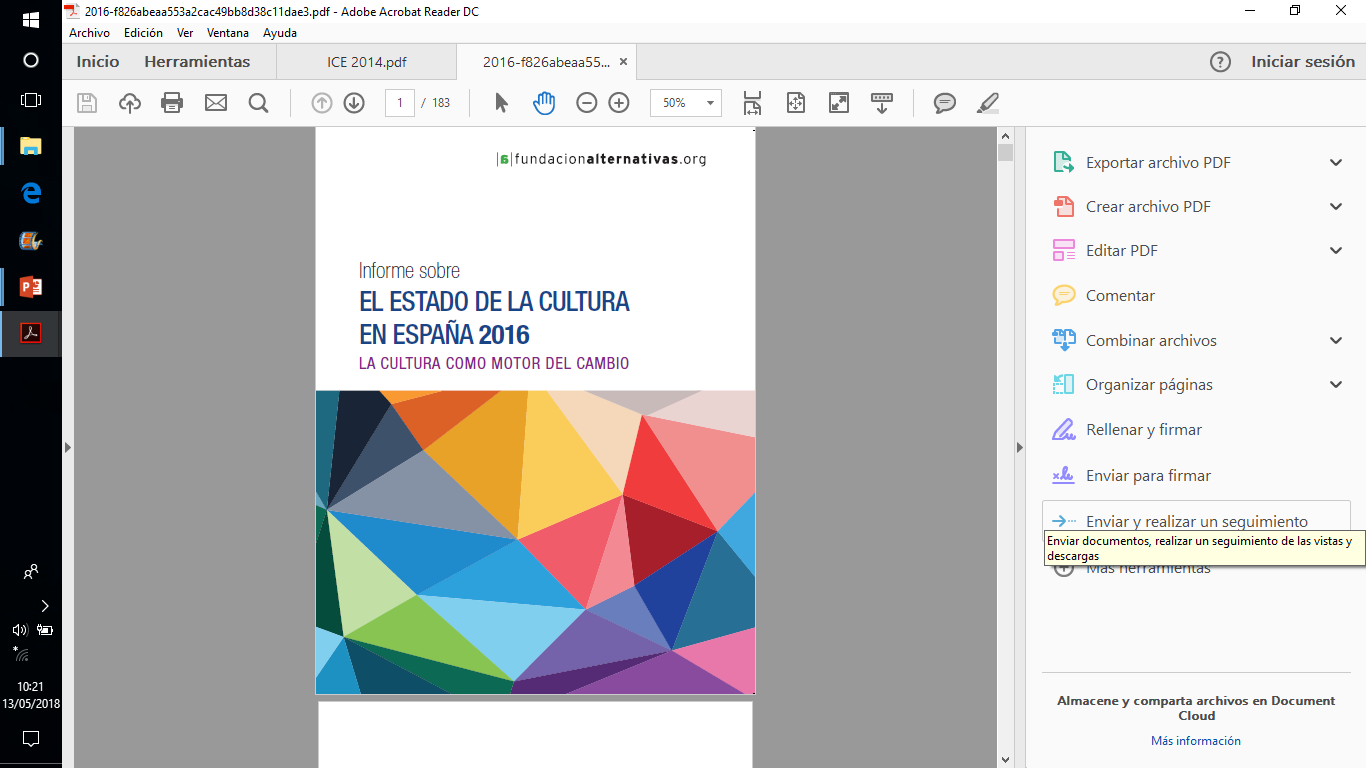 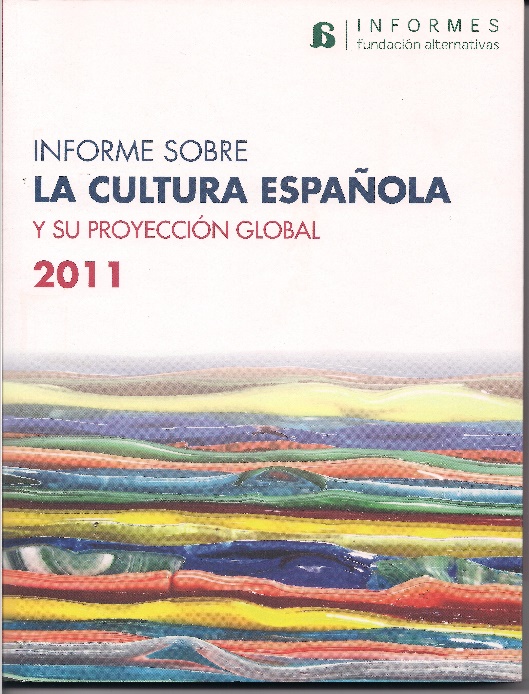 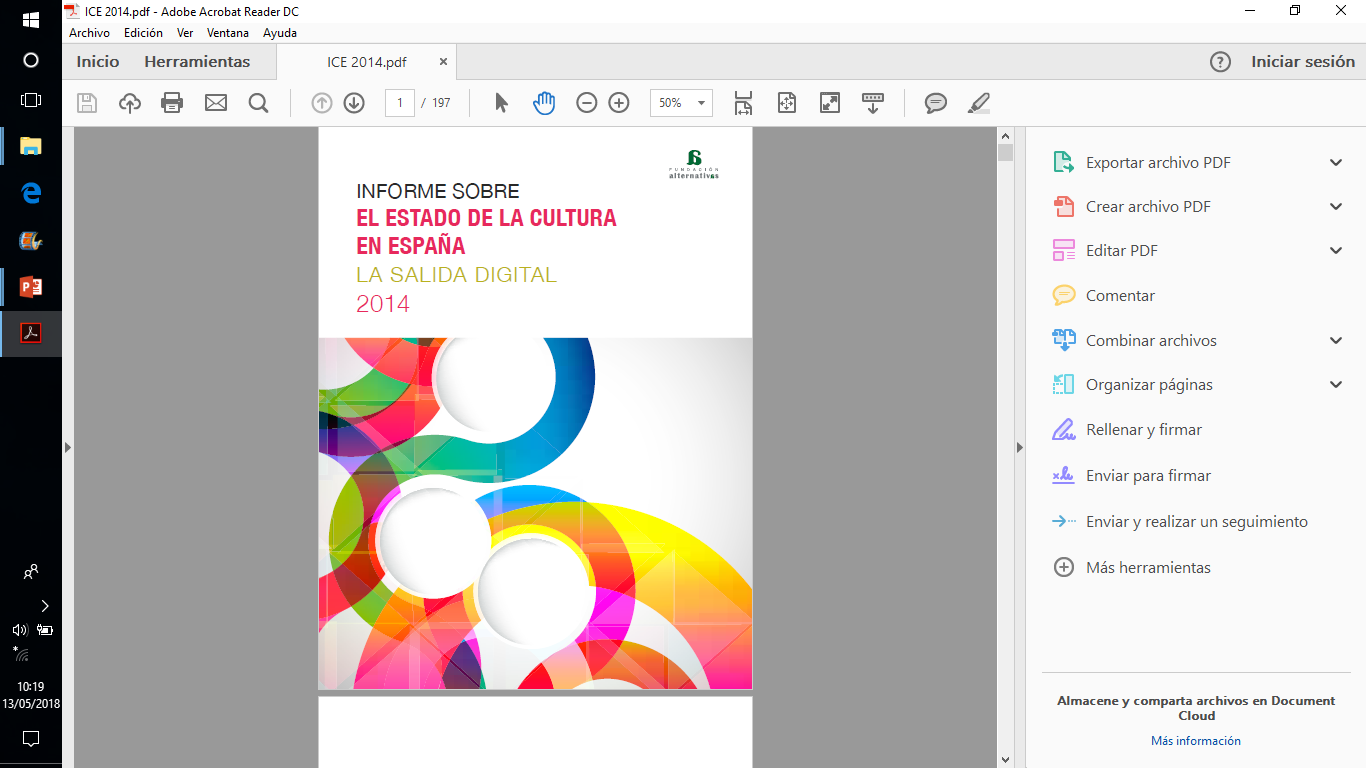 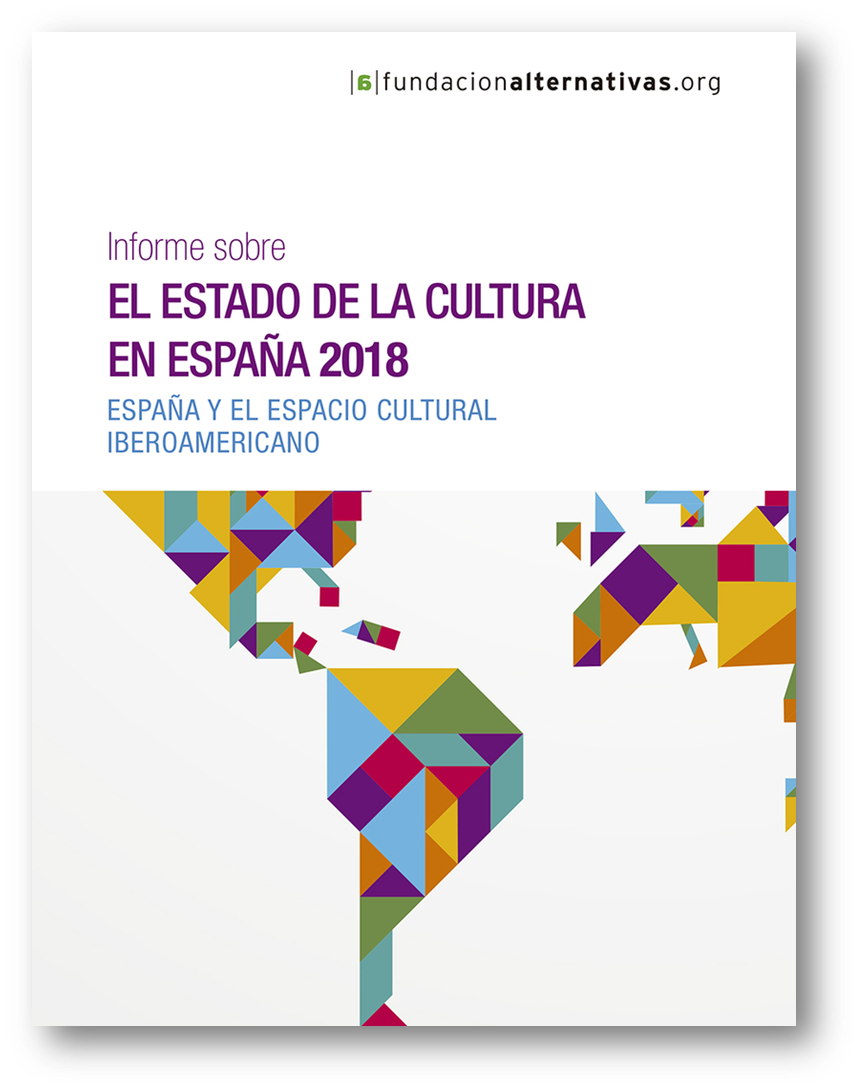 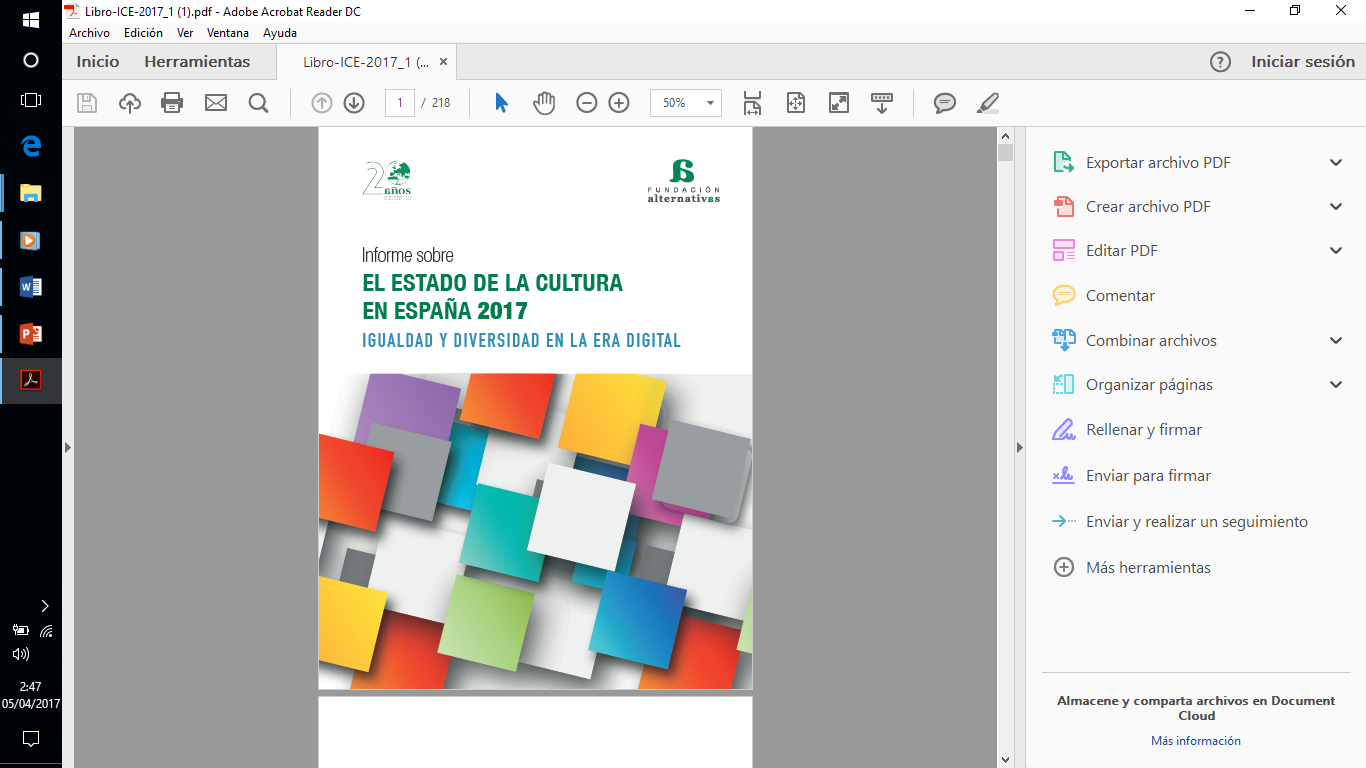 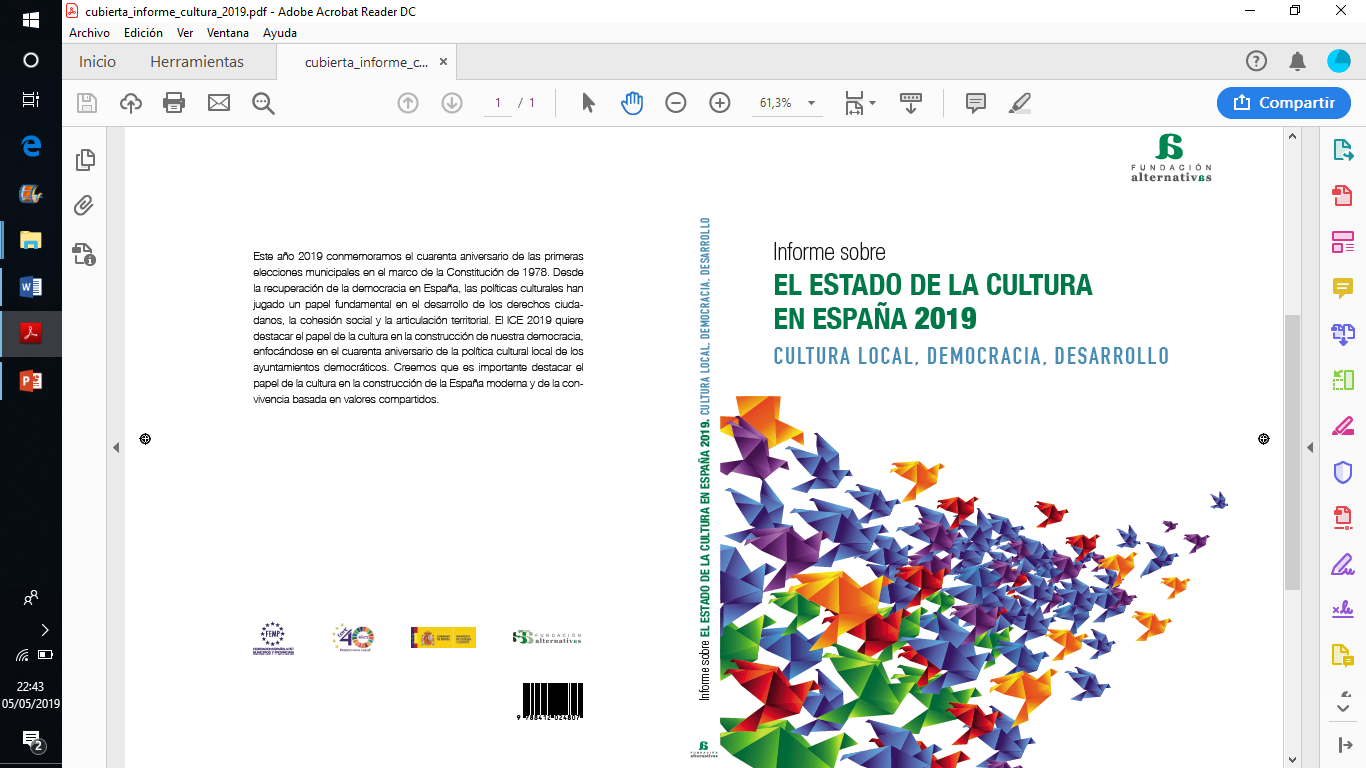 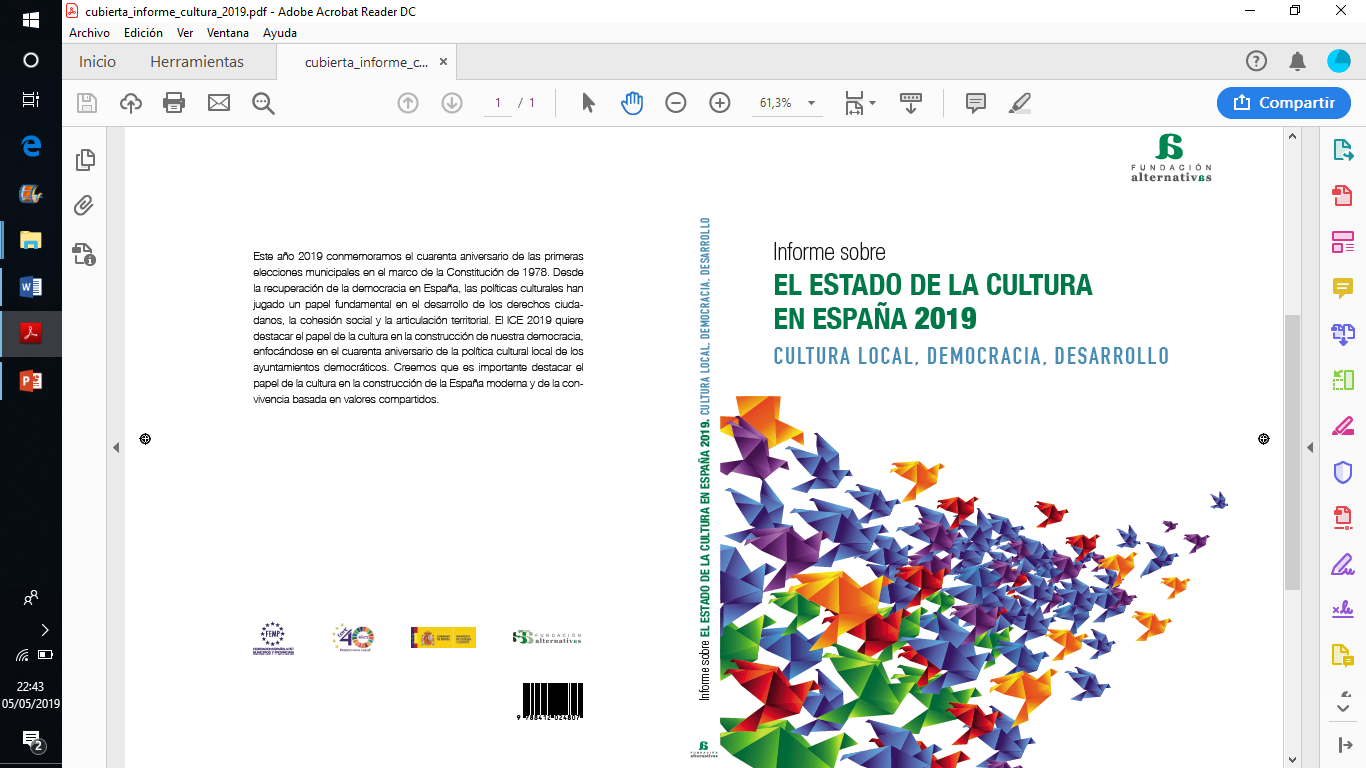   Cuatro décadas de Políticas Culturales locales 
  Balance Cultural de España, 2019
[ICE] 2011-2019: 10 años de OBS (CC)
Un panorama de la Cultura Española: temáticas, sectores, perspectivas

Escaparate de la Cultura: Crecimiento-Crisis-Recuperación

Una radiografía de la voluntad creativa
Casi un centenar de autores expertos
Seis encuestas a los agentes culturales
[ICE 2011] - Proyección Global
 [ICE 2014] - La Salida Digital
 [ICE 2016] - La Cultura como Motor   del 	     Cambio
 [ICE 2017] - Igualdad y Diversidad en la   	     Era Digital
 [ICE 2018] - España y el Espacio Cultural 	     Iberoamericano
La Cultura en España 2008-2019: “Una década perdida”
- 0, 3 % PIB Cultura , -0,2 % Propiedad  Intelectual
Facturación:13.298 (16.093/08)
Empresas: 118.000 (+7.000)
Empleo: 693.000 (-13.000)
(Mujer: De 38,47 a 39,1 %)
Gasto Hogar: de 910 a 718 E (del 3,1 al 2,7 %)
Gasto individuo: De 368 a 288 E
POLITICAS PUBLICAS CULTURALES:
* 7.090 (2008) a 4.800 ME (2016)
Admon Central: De 1.135 a 663ME
CC.AA.: De 2.046 a 1.054 ME 
Admon Local: De 3.886 a 3.083 ME
Gasto Local: Del 52 % (2000) al 64, 22 % (2016)
Estancamiento en la transición digital
[ICE 2019] Cuatro décadas de Políticas Culturales Locales 1/2
Una revisión sistemática:
 Alfons Martinell: Historia de los Municipios democráticos
 Ramón Zallo: Desafíos  culturales locales
 Luis Ben: Autonomía local 
 Pau Rausell: Financiación sostenible
 Juana Escudero: Papel motor de la FEMP
 Conclusión: “Bailar con las manos atadas”: sin competencias, sin financiación, sin reconocimiento
[ICE 2019] Cuatro décadas de PLC: Propuestas 2/2
Papel axial, vital en la crisis
Reconocimiento legal
Subsidiariedad entre niveles
Coordinación estatal
Cooperación entre ciudades 
Financiación suficiente y sostenible
Diversificación
Responsabilidad Social
Profesionalización, evaluación, eficacia
Promocionar la cultura de base
Potenciar el acceso a las NTIC
Planificación participativa
CONCLUSIONES: 
Las Políticas Culturales Locales como eje de una renovación de la acción pública
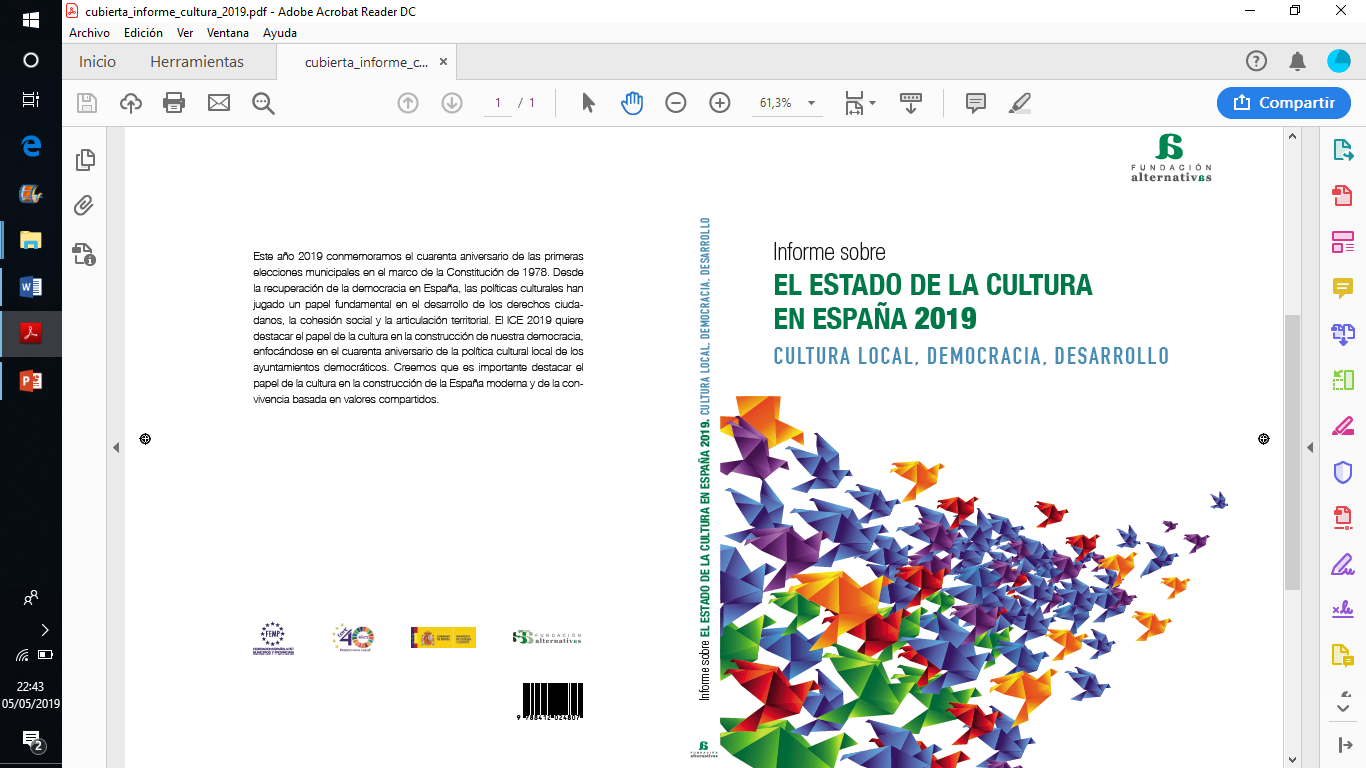   Cuatro décadas de Políticas Culturales locales 
  Balance Cultural de España, 2019
[ICE 2019]: Balance Cultural en España
ENCUESTA 2011-2019 LOS AGENTES CULTURALES 

[PATRICIA CORREDOR ]

58 preguntas
Un centenar de agentes, sectores, roles, esferas
46 % mujeres
Del Aprobado al Suspenso oscilante, al Aprobado raso
Museos: Interactividad, Interafectividad  [ ISIDRO MORENO ] 
Libro: Políticas industriales, culturales, de S.P. [ M.ORTUÑO, AINTZANE LARRABEITI, XAVIER FINA ]
Estatuto del artista: Profundización participativa, aplicación general [ MANUEL RICO ]
Artes Visuales: Políticas integrales: fiscales, educativas, de igualdad y accesibilidad [ BLANCA DE LA TORRE ]
………………………………………  Resultados [1]
[ICE 2019]:  El mundo de la Cultura valora
5
APROBADO RASO, ESPERANZAS MEDIDAS
…………………….…………………  Resultados [2]
[ICE 2019]:  El mundo de la Cultura valora
MEJORA RELATIVA 2013-2019
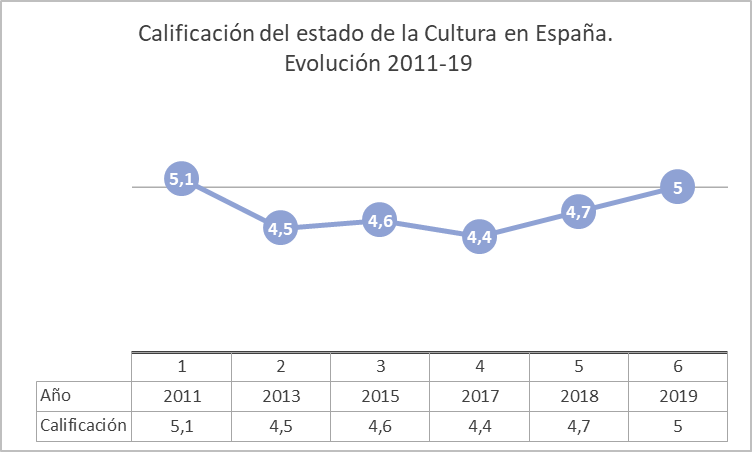 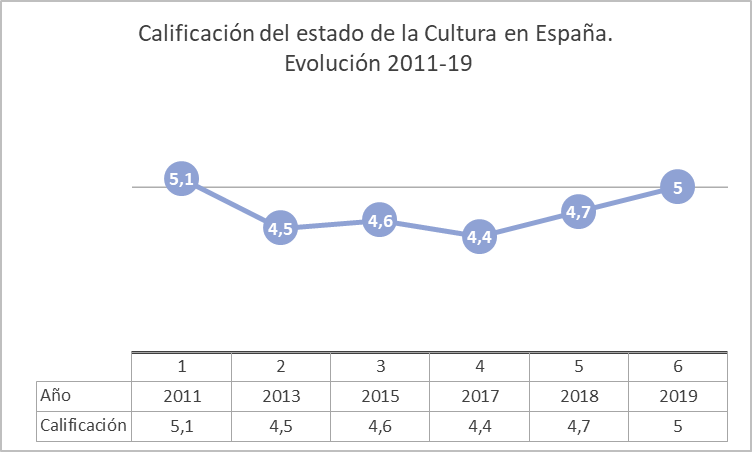 Gráfico : Evolución de la calificación del estado de la Cultura en España
………………………….…………………  Resultados [3]
[ICE 2019]:  El mundo de la Cultura valora
Puntos fuertes: Potencialidades Digitales
Puntos negros: Políticas públicas, cooperación, proyección exterior
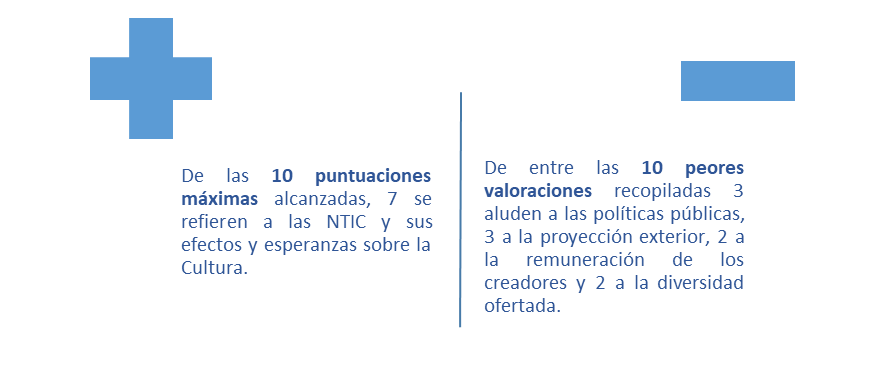 ………………………………………  Resultados [4]
[ICE 2018]:  El mundo de la Cultura valora
CUESTIONES DE ACTUALIDAD
Culturas Locales visibles: 4,1
Políticas Locales satisfactorias: 4,2
Museos digitalizados: 5,2
Artistas protegidos: 3,5
Reivindicaciones vigentes:
Un Pacto Social (y de Estado) por la Cultura
Un Ministerio de Cultura autónomo
Una RTVE cultural
Financiación pública recuperada 
Nuevo mecenazgo complementario
Fiscalidad excepcional: IVA cultural on line
Descentralización cultural: Protagonismo local, participación social
Estatuto del Creador cumplido
Igualdad de género en la creación, en la recepción
Por una(s) Cultura(s) española(s) diversas: lenguas, creatividades
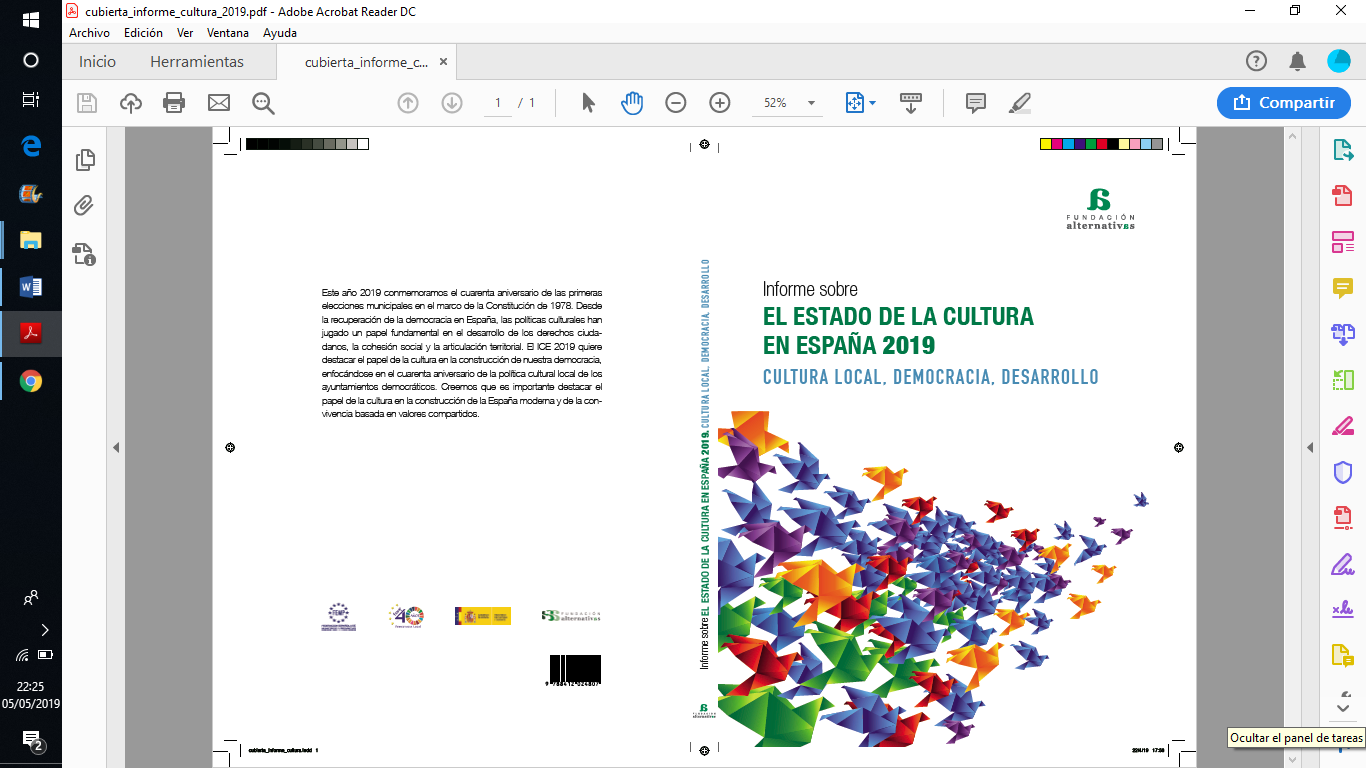 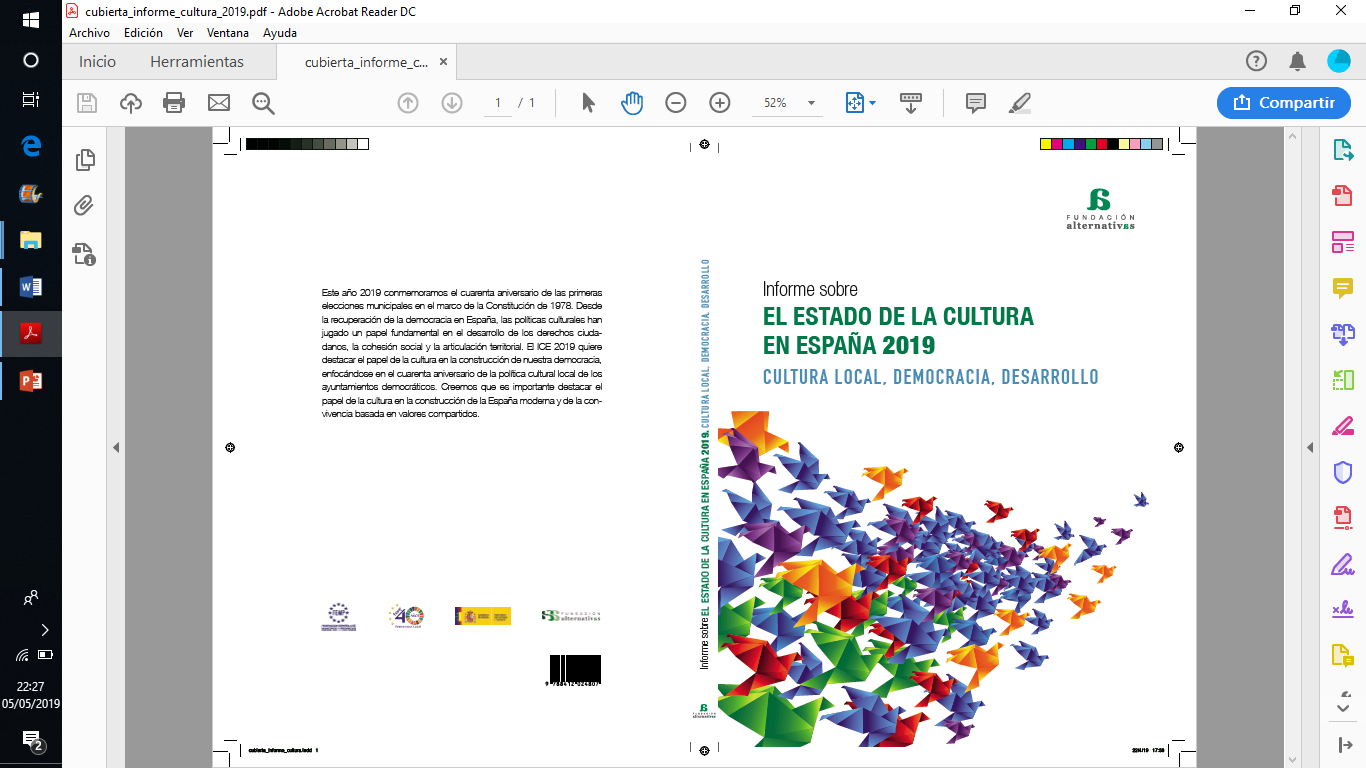 MUCHAS GRACIAS




FUNDACIÓN ALTERNATIVAS
OBSERVATORIO DE CULTURA Y COMUNICACIÓN
ACICOM-CENTRE DEL CARME
VALENCIA, 17 DE JULIO  DE 2019